State of Probation in Minnesota
Presented to House Public Safety and Criminal Justice Reform Committee, January 22, 2019

Kelly Lyn Mitchell, Executive Director
Robina Institute of Criminal Law and Criminal Justice
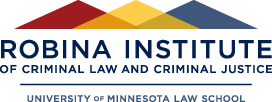 2
Minnesota Has a Reputation for Low Incarceration Rates
5th Lowest Incarceration Rate
Source: Bureau of Justice Statistics, Correctional Populations in the United States, 2016, http://www.bjs.gov/index.cfm?ty=pbdetail&iid=6226
[Speaker Notes: In 2016, Minnesota had the 5th lowest incarceration rate at 380 individuals per 100,000 adults 18 and over.]
3
13th Highest Rate of Correctional Control
But the Overall Rate of Correctional Control Is Much Higher
Source: Bureau of Justice Statistics, Correctional Populations in the United States, 2016, http://www.bjs.gov/index.cfm?ty=pbdetail&iid=6226
4
The Overall Correctional Control Rate is Driven by the Community Supervision Rate
5th Highest Community Supervision Rate
Source: Bureau of Justice Statistics, Correctional Populations in the United States, 2016, http://www.bjs.gov/index.cfm?ty=pbdetail&iid=6226
[Speaker Notes: So by being the 5th lowest for incarceration rates and 5th highest for community supervision, Minnesota settles in at 13th for the total number of people under correctional control.]
5
Minnesota Probation Population 1996-2017Source: MN Dept. of Corrections, 2017 Probation Survey, https://mn.gov/doc/assets/2017%20Probation%20Survey%20Final_tcm1089-335645.pdf
[Speaker Notes: If we look at our total community supervision population, we can see that the population we have today – at least as of the end of 2017 – is not the highest it has ever been.]
6
Minnesota Probation Population 1996-2017Source: MN Dept. of Corrections, 2017 Probation Survey, https://mn.gov/doc/assets/2017%20Probation%20Survey%20Final_tcm1089-335645.pdf
[Speaker Notes: But if we look closer at the populations for misdemeanor, gross misdemeanor, and felony probation, we see that the misdemeanor population has dropped a great deal in the past decade while the felony population has been steadily increasing.

So why would the felony probation population be growing?]
Prison is Reserved for the Most Serious Offenses and Offenders
7
4. Commitment to the Commissioner of Corrections is the most severe sanction that can be imposed for a felony conviction, but it is not the only significant sanction available to the court.

5. Because state and local correctional facility capacity is finite, confinement should be imposed only for offenders who are convicted of more serious offenses or who have longer criminal histories. To ensure such usage of finite resources, sanctions used in sentencing convicted felons should be the least restrictive necessary to achieve the purposes of the sentence.

Minn. Sentencing Guidelines §§ 1.A.4 and 1.A.5 (2018).
[Speaker Notes: We know that our policies prioritize probation. 
But they always have.  So given that our priority for using probation over prison has been stable for several decades, there must be other factors at play.
The two major components affecting the size of the probation population would be the numbers of individuals being sentenced to probation and the length of that probation term.]
8
Number of Individuals Sentenced to Prison vs. Probation for Felonies (2001-15) – replace with MSGC numbers?
Source: MSGC, Probation Revocations: Offenders Sentenced from 2001-2015 and Revoked to Prison Through 2016, http://mn.gov/msgc-stat/documents/reports/2016/2016MsgcProbationRevocationsReport.pdf
[Speaker Notes: Certainly the number of individuals sentenced for felonies has gone up, and this contributes to the probation population.
Part of the reason for this increase is an increase in population within the state.
Part of it is because we have more felony-level offenses today than we did prior to 2001 (e.g., felony DWI, all of the enhanceable offenses – DWI, domestic abuse, criminal sexual conduct).]
9
Maximum Probation Terms Set in Statute
[Speaker Notes: As for the length of probation, the fact that the makeup of the probation population has shifted from misdemeanors to felonies alone will result in an increased population because felony probation is naturally longer than misdemeanor probation.]
10
Average Probation Length by Judicial District (2010-15)
[Speaker Notes: Additionally, for felonies, there is a great deal of variation in probation lengths throughout the state. 

Here we see average probation terms ranging from just over three years in the 4th District (Hennepin County) and the 6th District (Duluth area), but we see it just over 7 years in the 7th District, which runs along with the 94 and Highway 10 from St. Cloud to Fargo.]
11
Breakdown of Probation Terms by Judicial District (2010-15)
[Speaker Notes: As you can see from this slide, in the 4th and 6th Judicial Districts, the most common probation term is 3 years. In the rest of the districts, the most common probation term is 5 years.  But statewide, 18% of probation terms were over five years, and in some districts, these longer probation sentences were given in up to 30% of cases.]
12
Breakdown of Probation Terms Longer Than 5 Years (2010-15)
[Speaker Notes: One the previous slide, 18% of cases statewide were given probation terms of greater than 5 years. From 2010 to 2015, that represented 12,454 cases. 

If we hone in on those lengthier sentences, we can see that 10 years is the next most popular probation term. But some terms are much longer, ranging from 15 to 40 years. For the five years shown here, 8797 individuals were given 10-year probation terms while 3,657 individuals across the state were given probation terms from 15 to 40 years in length. 

So as the numbers of individuals with lengthy probation terms accumulate, they contribute to our growing probation population.]
13
Probation Lengths by Offense Type (2010-15)
Average probation terms by offense type (2010-15)
Average probation terms >5 years by offense type (2010-15)
[Speaker Notes: Interestingly, probation terms are not lengthiest for person crimes.  Instead, drug, DWI, and weapons crimes garner the longest probation terms.  And when we zero in on those crimes that were given probation terms greater than five years, drug crimes seem to be the longest, averaging nearly 15 years.]
14
What we know
Minnesota prioritizes probation over prison
The felony probation population has overtaken misdemeanor probation population and is continuing to grow
Felony probation terms are longer than misdemeanor probation terms
Because there is little guidance in the statute with which to calibrate felony probation terms, there is a great deal of variation in probation terms both by geography and offense type
15
What we don’t know
How long are people actually serving on probation?
To what extent are probation terms being extended for failure to pay restitution or failure to complete treatment?
Can extend for 1 year, up to two times to promote restitution payment
Can extend for up to 3 years to promote treatment completion
How often are individuals stepping up to a stay of execution from a stay of imposition?
To what extent is early discharge being used across the state? Are there pockets where it is not being used at all?
Recidivism rates – how many probationers are convicted of new crimes?
What we don’t know (cont’d)
16
How many probationers are revoked for reasons other than a new felony?
How many probation violations do not result in revocation?
Why probationers fail
Most failures occur during the first two years on probation, so that’s the time to focus our resources
[Speaker Notes: MN has always been a state characterized by good data, and a commitment to evidence-based decision making.  And in some ways we have good data. We know from the data that there is a lot of variation in probation sentences, and this should cause us to question whether that variation is warranted.  But we also suffer from a lack of data about probation violations, and that’s an area where a concerted effort to consistently track and report on data would ultimately be helpful to  our probation agencies.]
17
Questions?
Kelly Lyn Mitchell
Robina Institute of Criminal Law and Criminal Justice
mitch093@umn.edu
612-626-4736